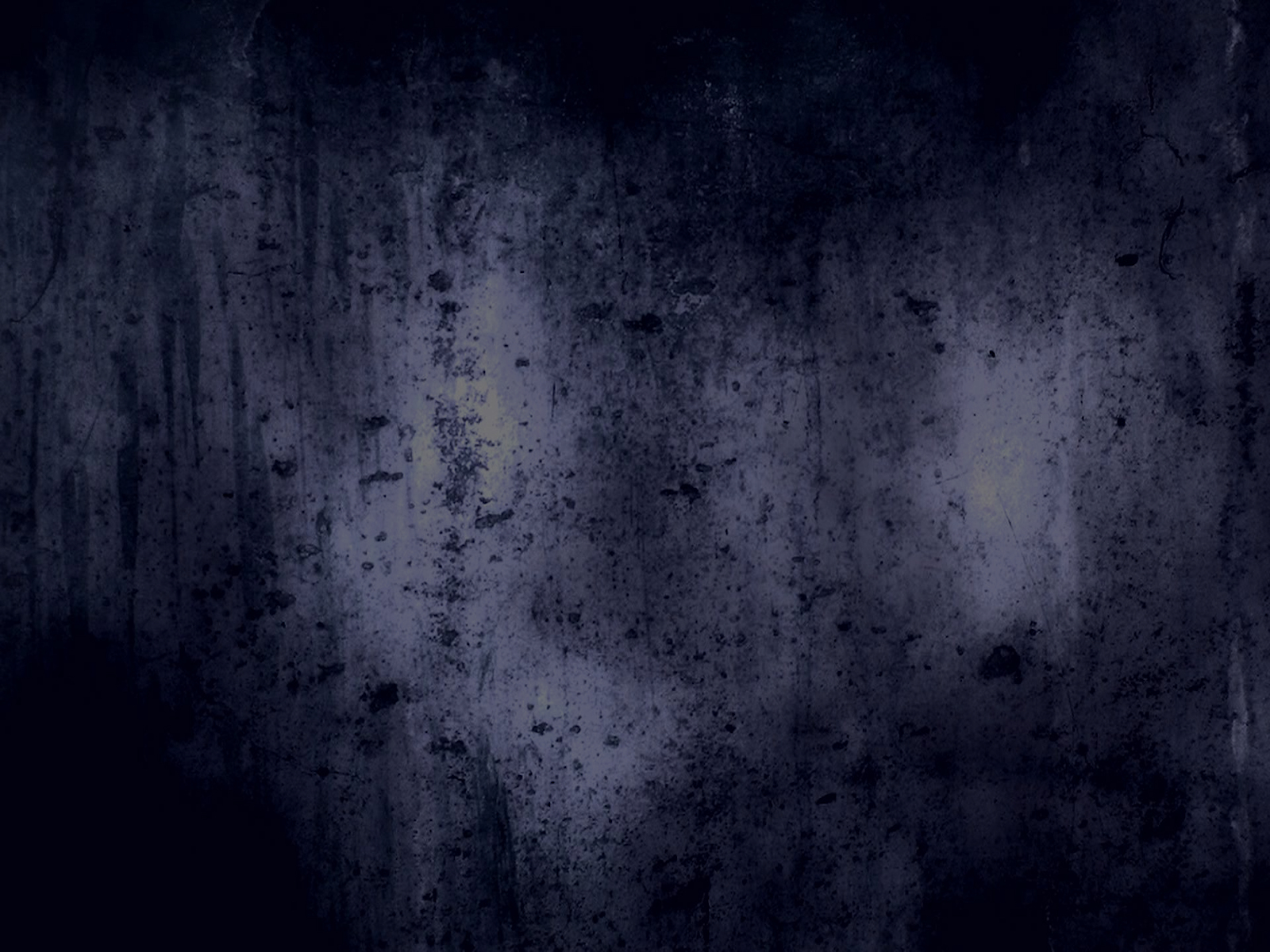 The Gospel of Mark
The Action, Authenticity, and Authority of Jesus Christ, the Son of God

The Enduring Compassion of Jesus
Mark 1:29-34
Mark 1:29-31
29 And immediately after they came out of the synagogue, they came into the house of Simon and Andrew, with James and John. 30 Now Simon's mother-in-law was lying sick with a fever; and immediately they spoke to Jesus about her. 31 And He came to her and raised her up, taking her by the hand, and the fever left her, and she waited on them.
Mark 1:32-34
32 When evening came, after the sun had set, they began bringing to Him all who were ill and those who were demon-possessed. 33 And the whole city had gathered at the door. 34 And He healed many who were ill with various diseases, and cast out many demons; and He was not permitting the demons to speak, because they knew who He was.
Mark 1:35-37
35 In the early morning, while it was still dark, Jesus got up, left the house, and went away to a secluded place, and was praying there. 36 Simon and his companions searched for Him; 37 they found Him, and said to Him, "Everyone is looking for You."
Mark 1:38-39
38 He said to them, "Let us go somewhere else to the towns nearby, so that I may preach there also; for that is what I came for." 39 And He went into their synagogues throughout all Galilee, preaching and casting out the demons.
Mark 10:45
“For even the Son of Man did not come to be served, but to serve, and to give His life a ransom for many.”
Our Big Idea
Revealing an enduring compassion for people; Jesus never used busyness as an excuse not to serve others but as the opportunity to serve others in both proclaiming and performing the gospel to the glory of God.
Mark 1:29-34
The enduring compassion of Jesus toward His companions (1:29-31)
1 Peter 4:10-11
“10 As each one has received a special gift, employ it in serving one another as good stewards of the manifold grace of God. 11 Whoever speaks, is to do so as one who is speaking the utterances of God; whoever serves is to do so as one who is serving by the strength which God supplies; so that in all things God may be glorified through Jesus Christ, to whom belongs the glory and dominion forever and ever. Amen.”
Mark 1:29-34
The enduring compassion of Jesus toward His companions (1:29-31)
The enduring compassion of Jesus toward the crowds (1:32-34)
Parallels to Mark 1:34
Matthew 8:16 - When evening came, they brought to Him many who were demon-possessed; and He cast out the spirits with a word, and healed all who were ill. 
 
Luke 4:40 - While the sun was setting, all those who had any who were sick with various diseases brought them to Him; and laying His hands on each one of them, He was healing them.
John 6:37
“All that the Father gives Me will come to Me, and the one who comes to Me I will certainly not cast out.”
Mark 1:32-34
32 When evening came, after the sun had set, they began bringing to Him all who were ill and those who were demon-possessed. 33 And the whole city had gathered at the door. 34 And He healed many who were ill with various diseases, and cast out many demons; and He was not permitting the demons to speak, because they knew who He was.
Mark 1:29-34
The enduring compassion of Jesus toward His companions (1:29-31)
The enduring compassion of Jesus toward the crowds (1:32-34)
The enduring compassion of Jesus – a personal commitment
Matthew 11:28-30
28 Come to Me, all who are weary and heavy-laden, and I will give you rest. 29 Take My yoke upon you and learn from Me, for I am gentle and humble in heart, and YOU WILL FIND REST FOR YOUR SOULS. 30 For My yoke is easy and My burden is light.”
Ponding Jesus
Who do you say that Jesus is?
Ponding Jesus
Do you practice the enduring compassion of Jesus?
Our Big Idea
Revealing an enduring compassion for people; Jesus never used busyness as an excuse not to serve others but as the opportunity to serve others in both proclaiming and performing the gospel to the glory of God.
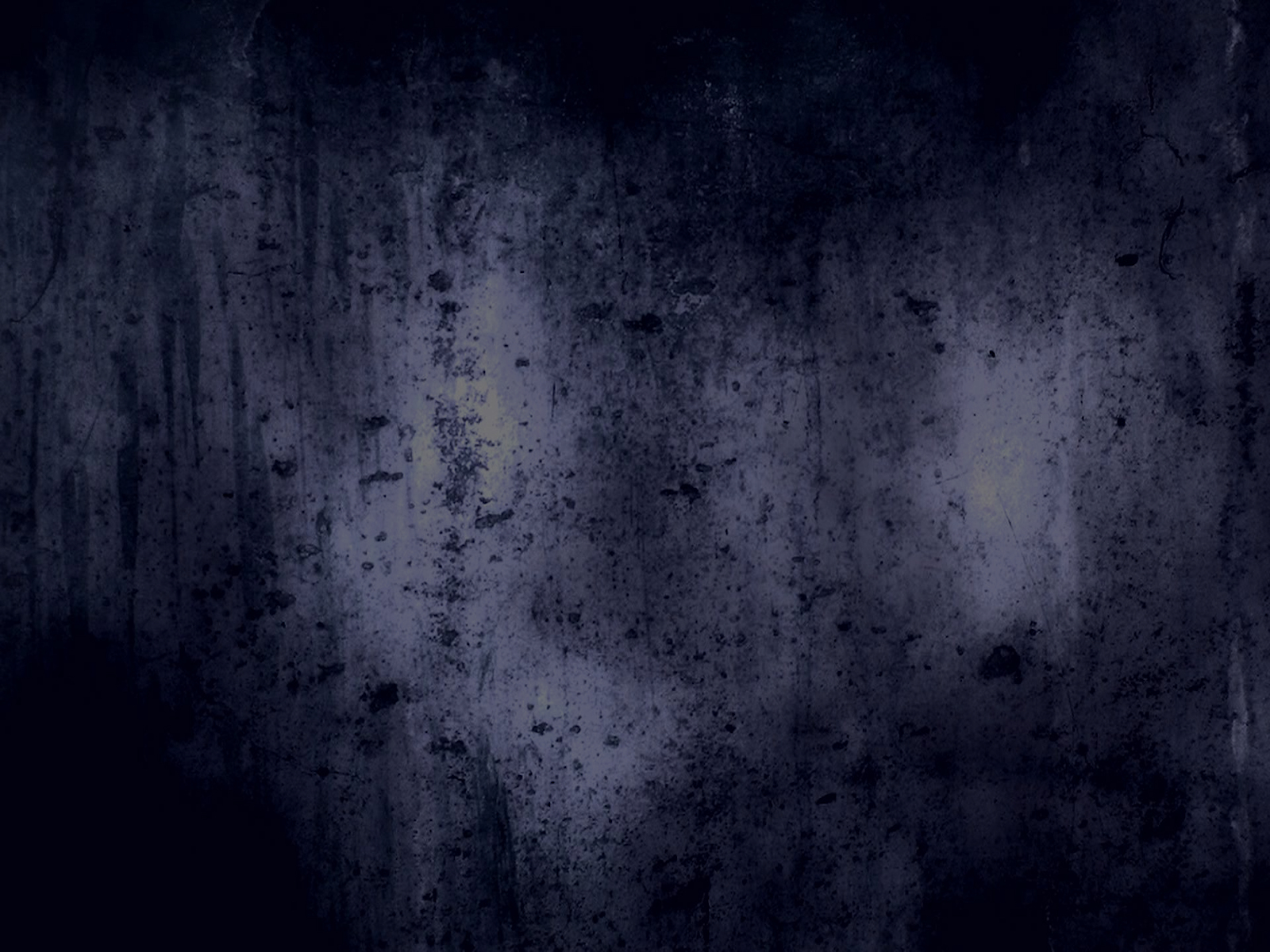 The Gospel of Mark
The Action, Authenticity, and Authority of Jesus Christ, the Son of God

The Enduring Compassion of Jesus
Mark 1:29-34